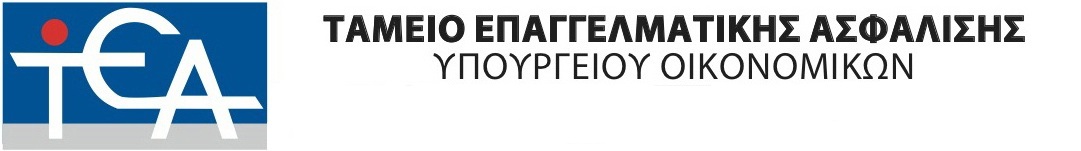 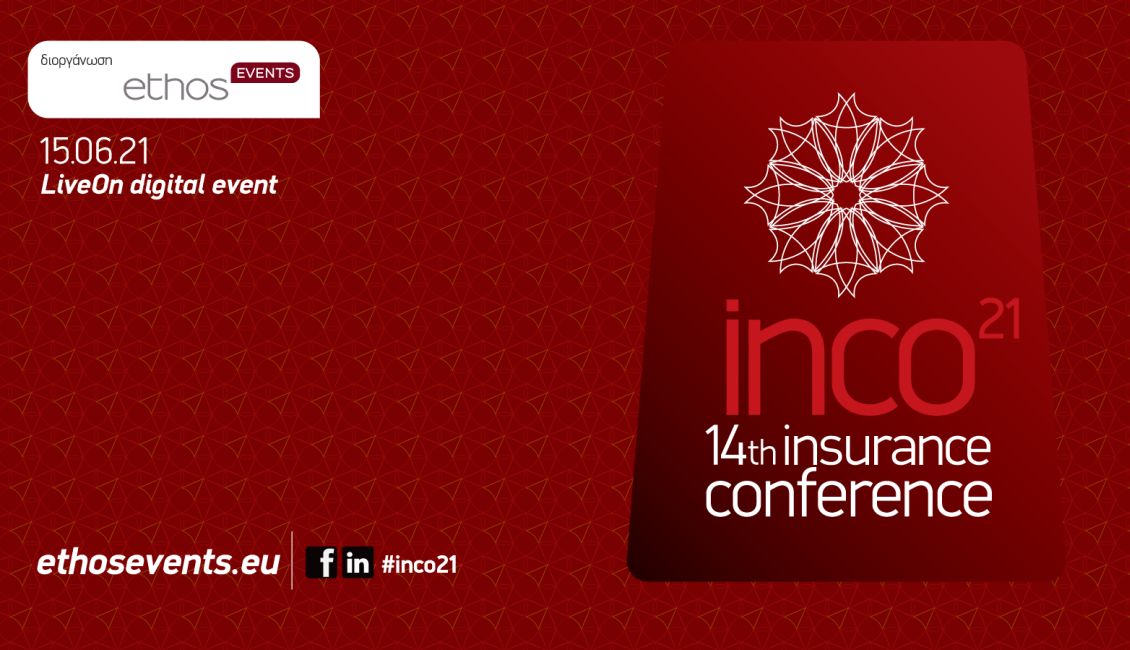 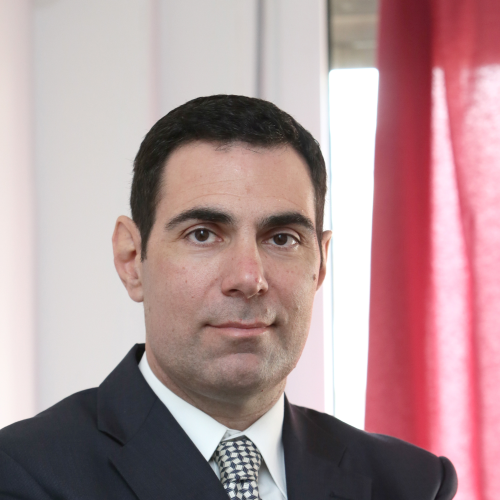 Δρ. Χρήστος Π. Νούνης
    ΠΡΟΕΔΡΟΣ Δ.Σ. ΤΕΑ-ΥΠ.ΟΙΚ.
 ΠΡΟΕΔΡΟΣ ΕΛ.Ε.Τ.Ε.Α.
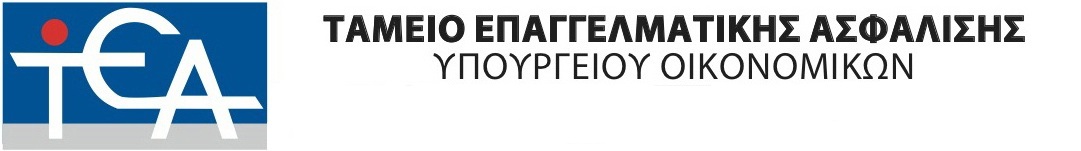 01
ΤΑΜΕΙO ΕΠΑΓΓΕΛΜΑΤΙΚΗΣ ΑΣΦΑΛΙΣΗΣ
ΥΠΟΥΡΓΕΙΟΥ ΟΙΚΟΝΟΜΙΚΩΝ
Το πρώτο ΤΕΑ 
στην Ελλάδα!!!
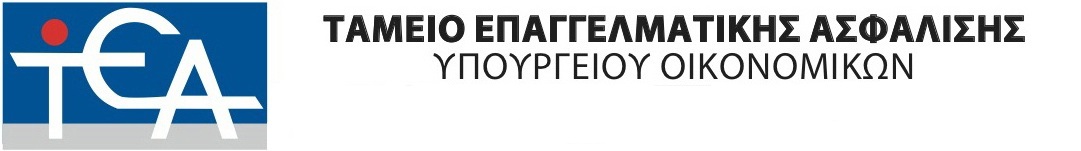 Το Ταμείο Επαγγελματικής Ασφάλισης Υπουργείου Οικονομικών       (ΤΕΑ-ΥΠΟΙΚ) που ιδρύθηκε στις 14.5.2004 και συστάθηκε με το ΦΕΚ Β΄ 727/14.5.2004 αποτελεί το πρώτο Ταμείο Επαγγελματικής Ασφάλισης που ιδρύθηκε στην Ελλάδα κατ’ εφαρμογή των άρθρων 7 και 8 του Ν.3029/2002 για την «Μεταρρύθμιση Συστήματος Κοινωνικής Ασφάλισης», με τον οποίο θεσπίστηκε στη χώρα μας ο θεσμός της Επαγγελματικής Ασφάλισης (δεύτερος πυλώνας ασφάλισης). 
Η νομική του μορφή είναι Ν.Π.Ι.Δ. μη κερδοσκοπικού χαρακτήρα και έχει καταχωρηθεί νόμιμα στο σχετικό μητρώο της Γενικής Γραμματείας Κοινωνικής Ασφάλισης του Υπουργείου Εργασίας, Κοινωνικής Ασφάλισης και Κοινωνικής Αλληλεγγύης.
ΤΕΑ-ΥΠΟΙΚ
Το πρώτο ΤΕΑ στην Ελλάδα!!!
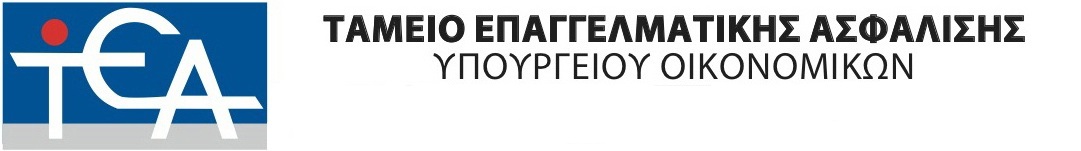 01
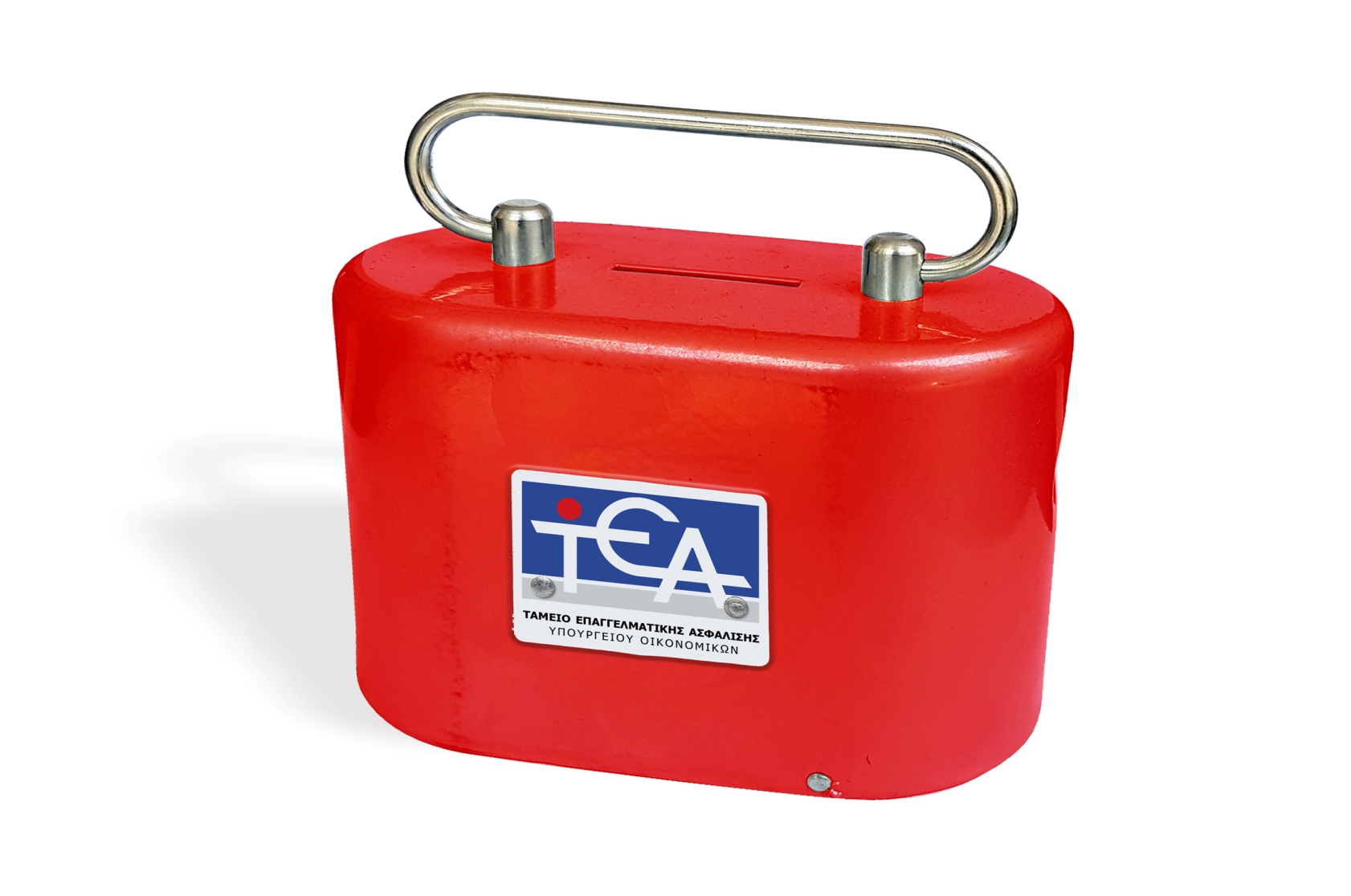 Κλάδος 
Συνταξιοδοτικών Παροχών
02
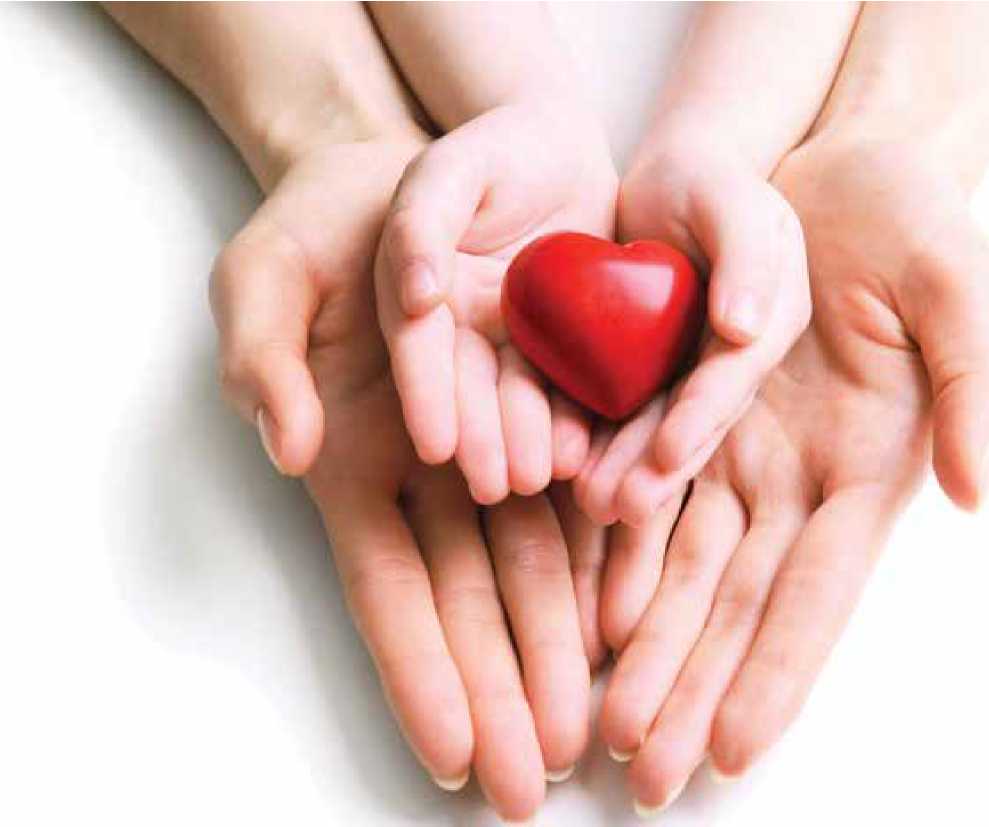 Κλάδος 
Υγείας
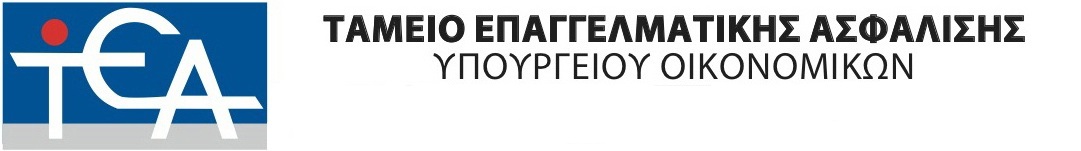 Επαγγελματικές Ομάδες που έχουν ενταχθεί στο Ταμείο στο πλαίσιο της διεύρυνσης υπαγωγής ασφαλισμένων μελών στο ΤΕΑ-ΥΠΟΙΚ
02
Κλάδος Υγείας ΤΕΑ-ΥΠΟΙΚ 
(Υγειονομικής Περίθαλψης)
Ολοκληρωμένες Λύσεις Υγείας για τους Ασφαλισμένους μας, με ελάχιστο κόστος!!!
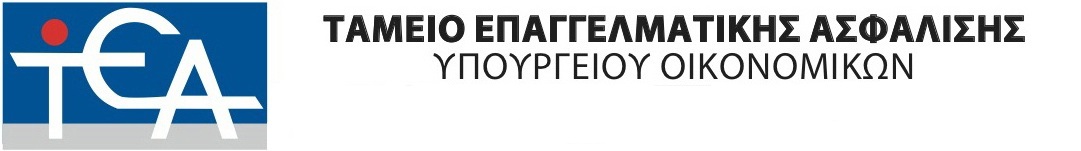 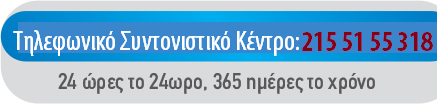 Κλάδος Υγείας
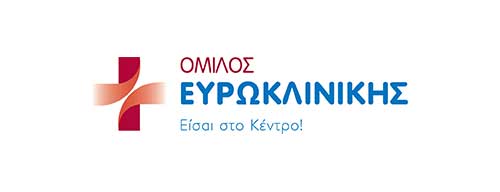 Συνεργαζόμενες Κλινικές Δικτύου

ΠΑΝΕΛΛΗΝΙΑ 
ΚΑΛΥΨΗ!!!

Συνεργασία με Ευρωπαϊκή Πίστη
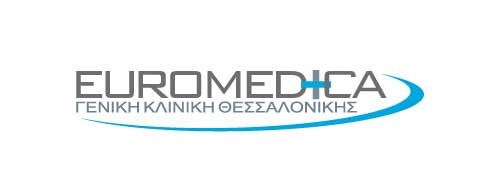 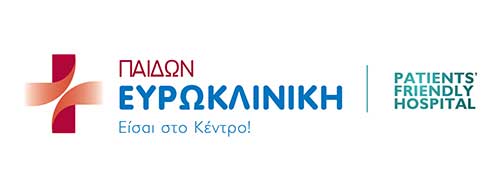 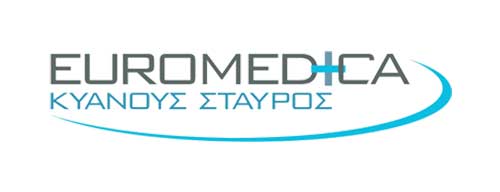 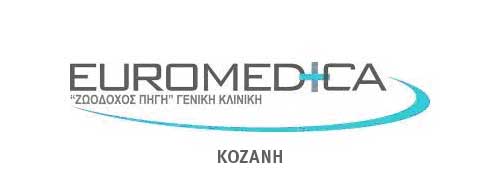 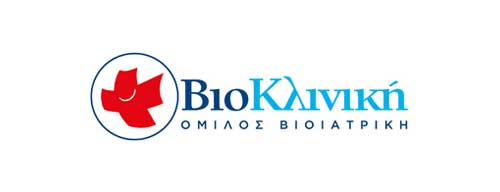 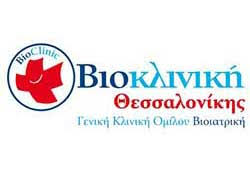 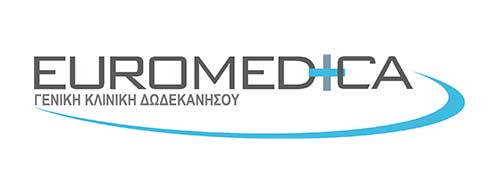 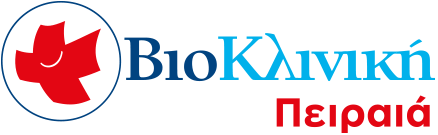 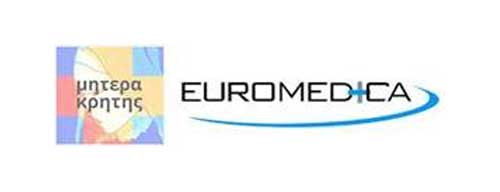 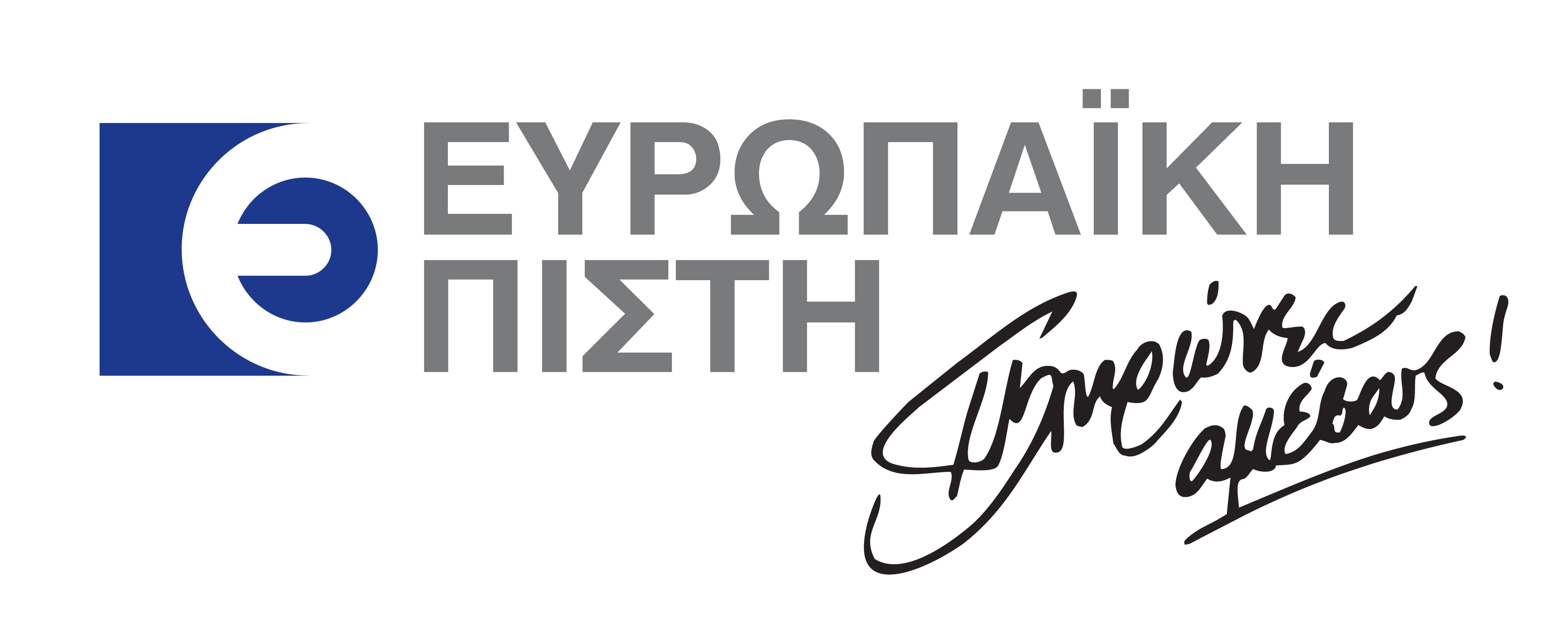 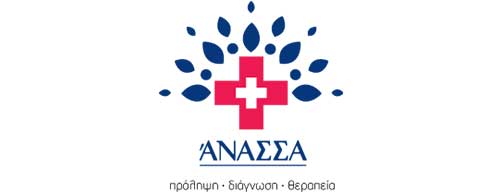 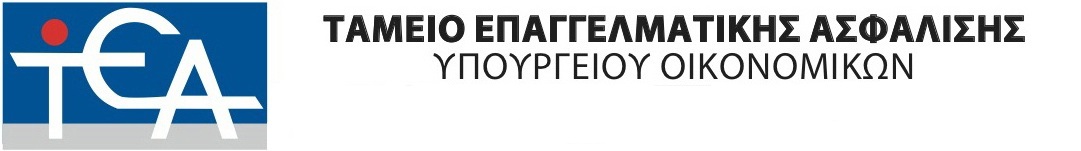 1
2
3
4
5
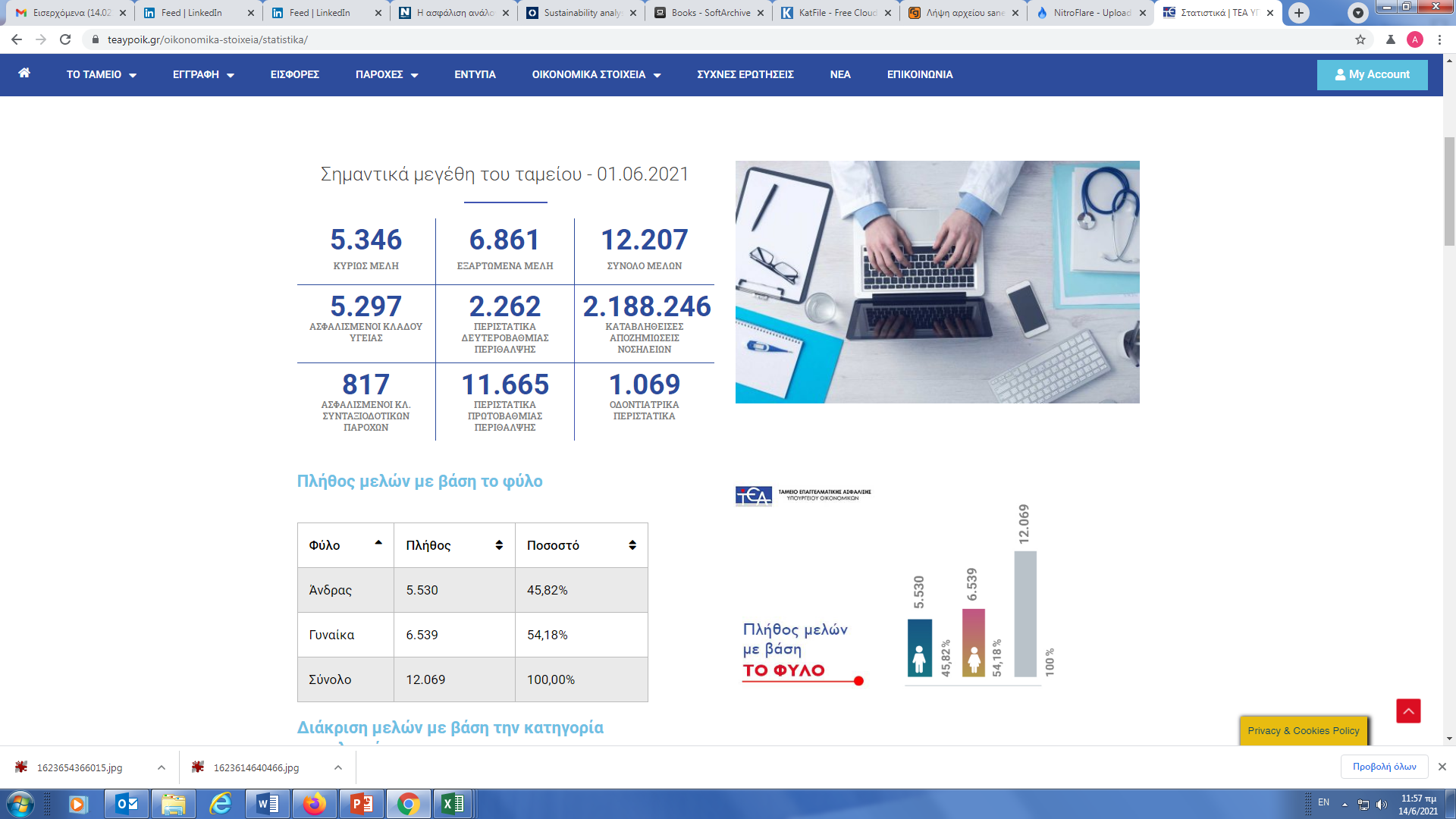 Εξυπηρετήθηκαν άνω των 12.000 περιστατικών πρωτοβάθμιας περίθαλψης την περίοδο 2017-2021
Εγγράφηκαν συνολικά: 
    > 50.000 ασφαλισμένα μέλη
Αποζημιώσεις νοσηλειών ύψους άνω των 32.000.000 ευρώ σε 12.500 ασφαλισμένους
Κάλυψη άνω των 21.000 νοσηλειών
Απολογιστικά στατιστικά στοιχεία Κλάδου Υγείας από έναρξη λειτουργίας (5/2004 έως 5/2021 – 17 έτη)
Που αντιστοιχούν σε πάνω από 10.000 οικογένειες
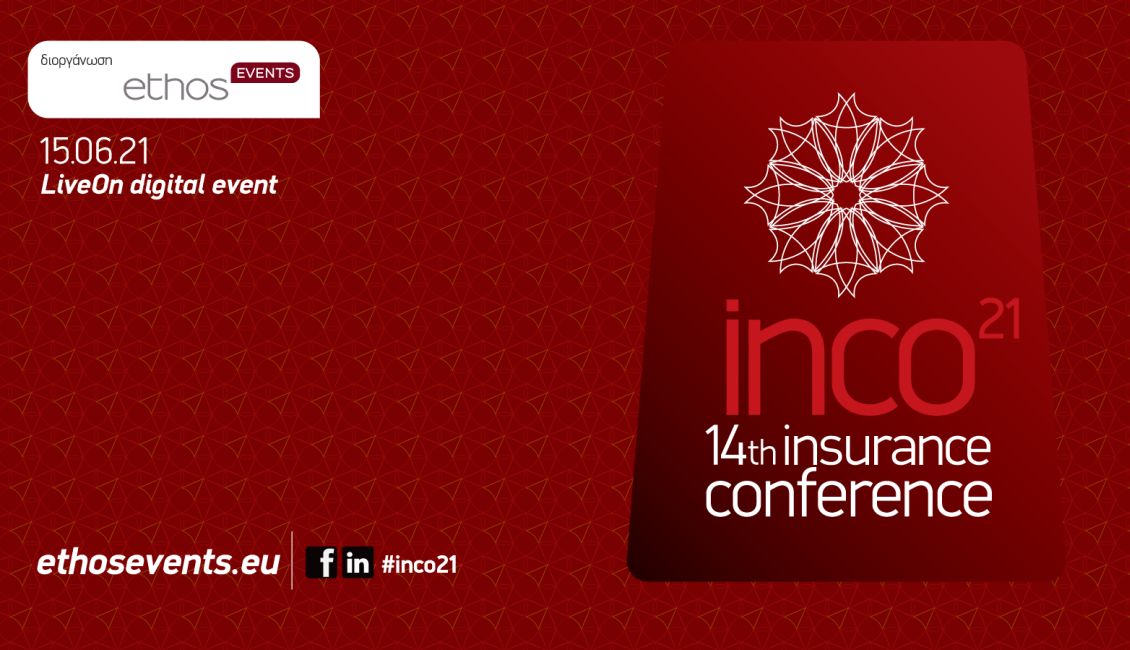 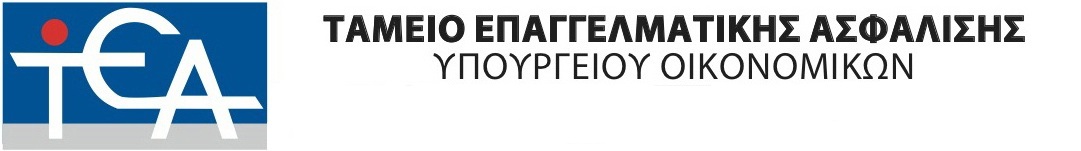 Τρέχουσα Δαπάνη Υγείας ως % του ΑΕΠ στις χώρες του ΟΟΣΑ, 2019
Τρέχουσα Δαπάνη Υγείας ως % του ΑΕΠ και σε $ΡΡΡ στην Ελλάδα, 1988-2019
Η αντίστοιχη δαπάνη για το Μ.Ο. των χωρών του ΟΟΣΑ είναι $4.223,5 ΡΡΡ
Το 2019, επί συνόλου €14,4 δισ. ευρώ δαπανών υγείας στη χώρα, παρά την θεσμοθετημένη ευρεία και καθολική δημόσια περίθαλψη και κοινωνική ασφάλιση:
- Οι πολίτες πλήρωσαν περίπου το 40%, δηλαδή, €5,7 δισ., με άμεσες ιδιωτικές πληρωμές ή με ασφαλιστήρια συμβόλαια. 
- Η Ιδιωτική Ασφάλιση πλήρωσε τα €672 εκατ., (περίπου 12% της ιδιωτικής δαπάνης και το 4,7% της συνολικής) και τα υπόλοιπα είναι out-of-pocket (άτυπες πληρωμές).
Πηγή: OECD Health Statistics, 2020
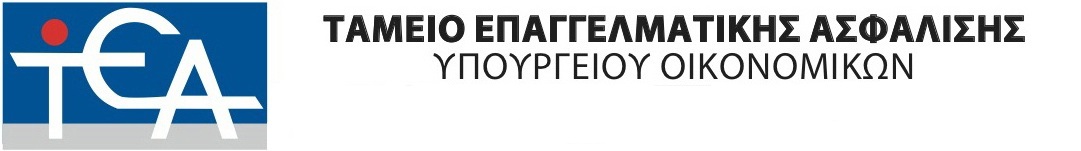 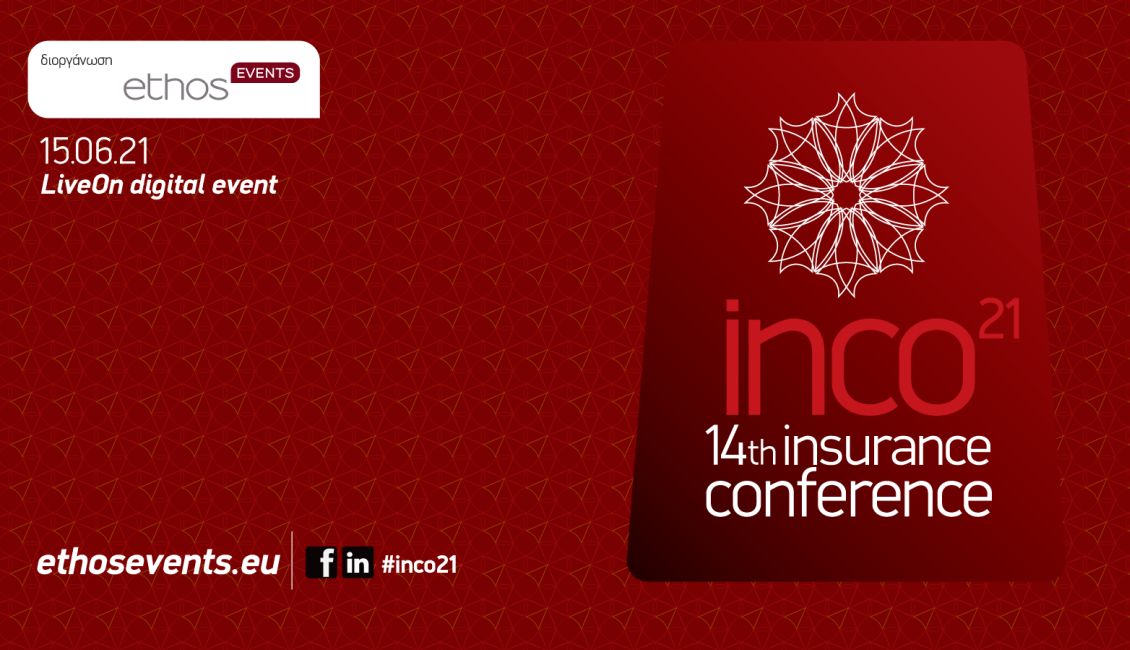 Κατανομή Τρέχουσας Δαπάνης Υγείας για την Ελλάδα
Έτος 2019
€5,057 δισ.
€8,590 δισ.
Συνολική Δαπάνη
€14,376 δισ.
€0,672 δισ.
€0,055 δισ.
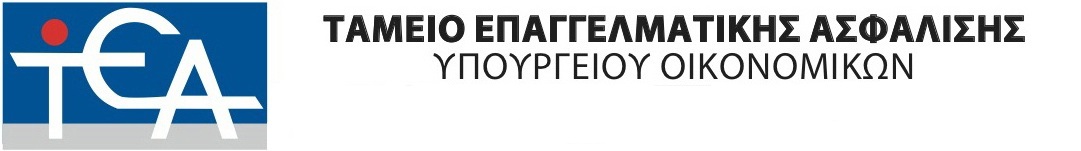 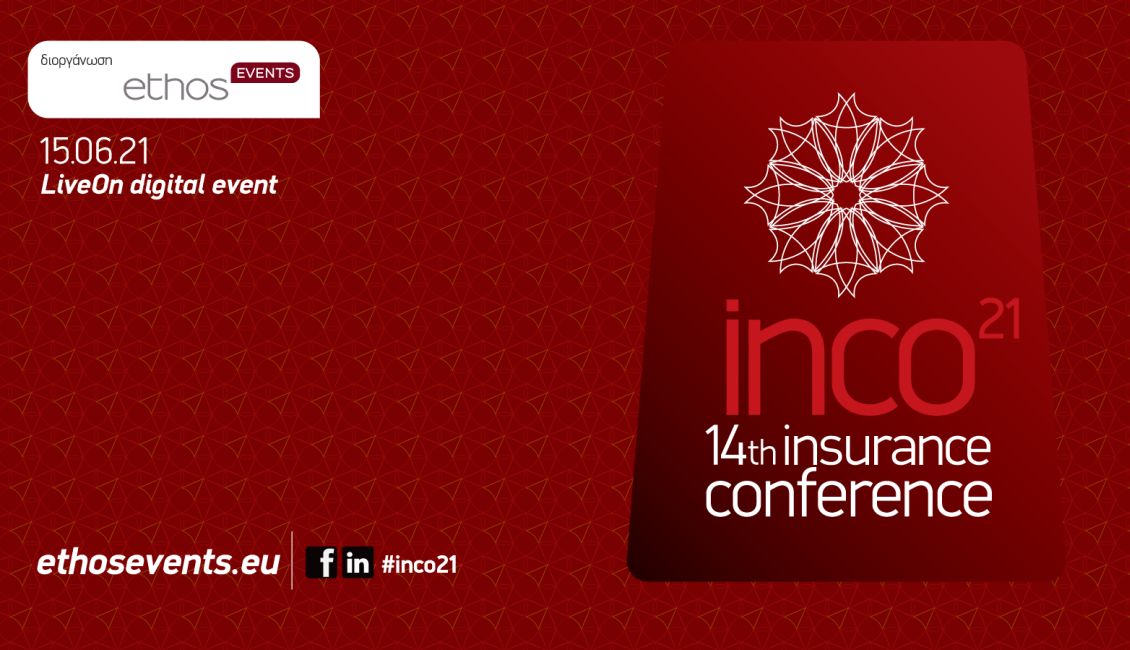 Ρυθμός Μεταβολής Τρέχουσας Δαπάνης Υγείας για Ελλάδα και Μ.Ο. ΟΟΣΑ, 2005-2019
Οι κατά κεφαλήν δαπάνες για την υγεία στην Ελλάδα είναι περίπου κατά 45 % χαμηλότερες από τον μέσο όρο της ΕΕ.
Πηγή: Στατιστικές του ΟΟΣΑ για την Υγεία 2019 (τα στοιχεία αφορούν το 2017).
Πηγή: OECD Health Statistics, 2020
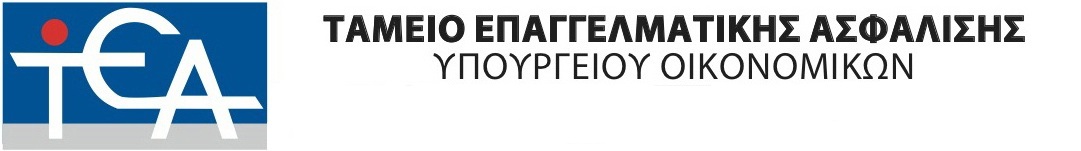 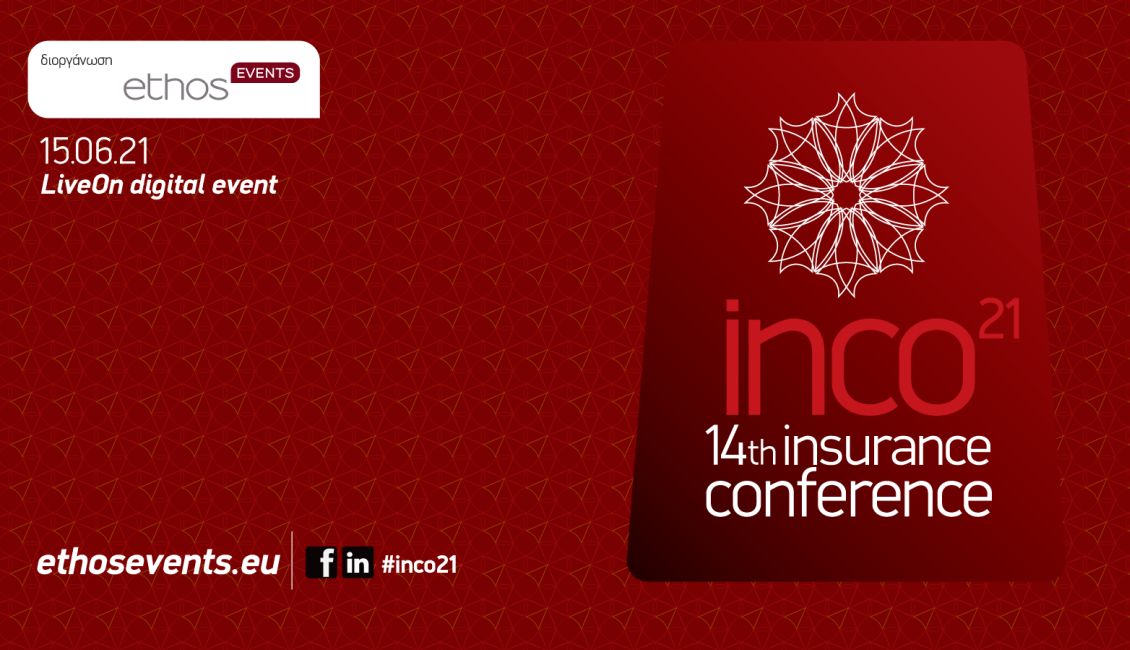 Out-of-Pocket Δαπάνη Υγείας για Ελλάδα ως % της Συνολικής Δαπάνης και σε $ΡΡΡ, 2003-2018
$
Πηγή: OECD Health Statistics, 2020